THE PLAN
INTRODUCTIONS
NEW COMMUNITY VISIONS INITIATIVE
THEORY OF IMPACT
FINDINGS
Q&A
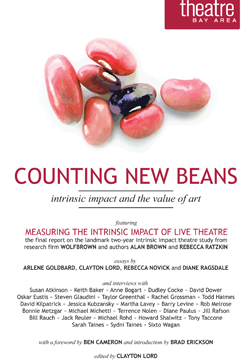 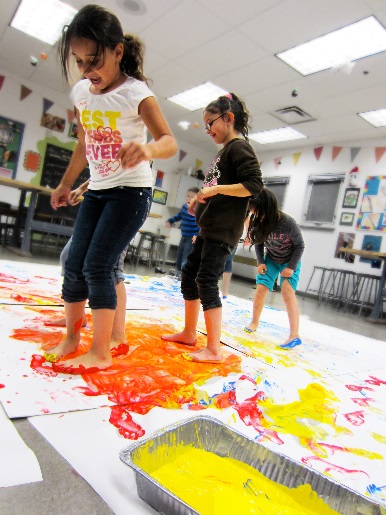 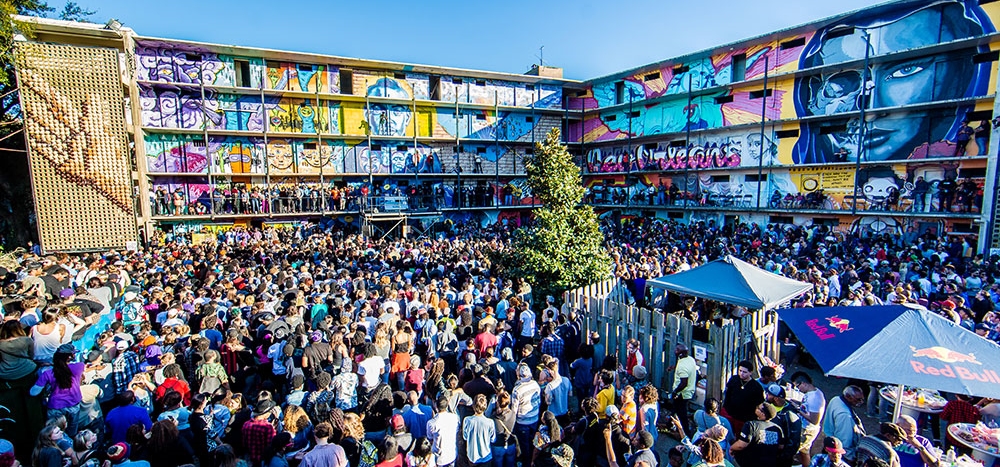 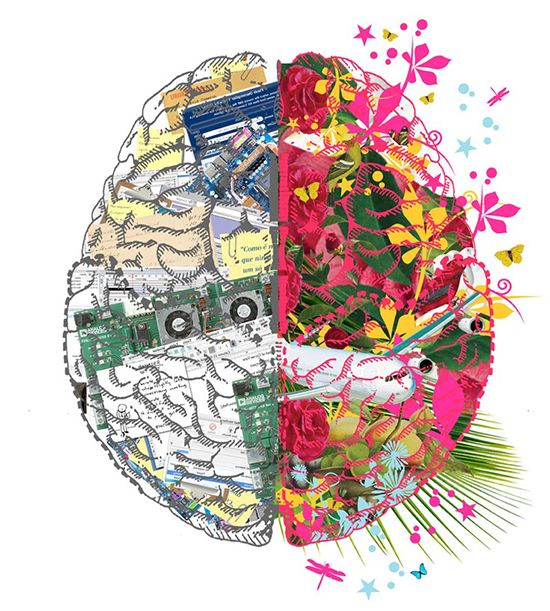 Interpersonal
Physical
Individual
Community
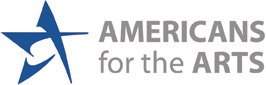 TODAY
350,000,000 people in the U.S.
100,000 arts and culture non-profits
700,000 arts industry businesses
4,500 local arts agencies

2,900,000 creative workers

95% makes or consumes culture in some way
35% attend traditional place-based arts experiences
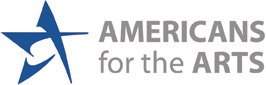 TODAY
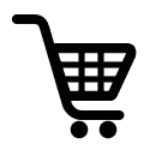 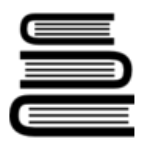 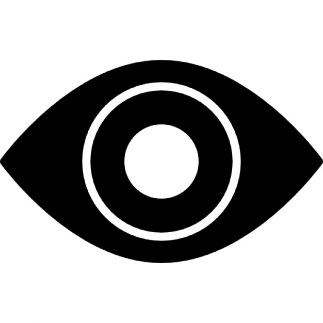 Economic Development
Public Safety
Budgets
Infrastructure
Education
Housing
Energy/Environment
Demographics
Technology and Data
Health Care
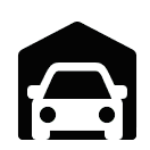 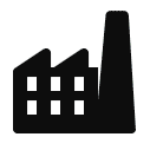 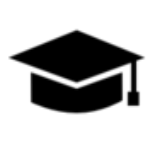 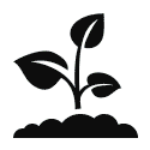 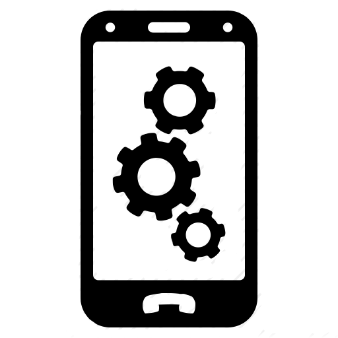 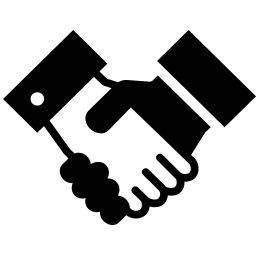 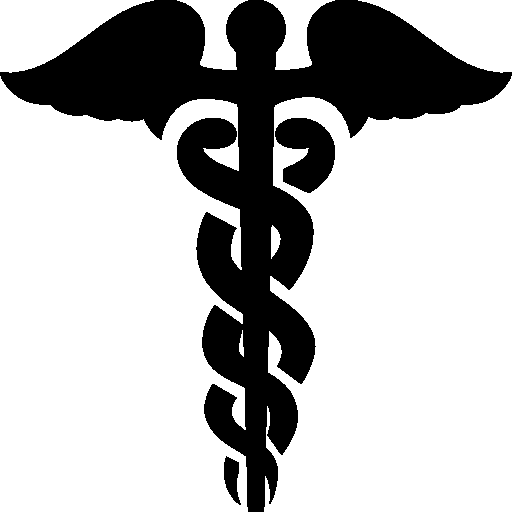 100 Resilient Cities: “The 10 Most Important Issues Facing Cities, According To Their Mayors,” July 2016
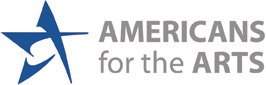 ?
*
WHAT
ABOUT
THE ARTS
*(not hypothetical)
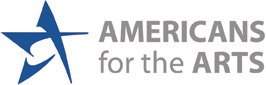 NEW COMMUNITY VISIONS
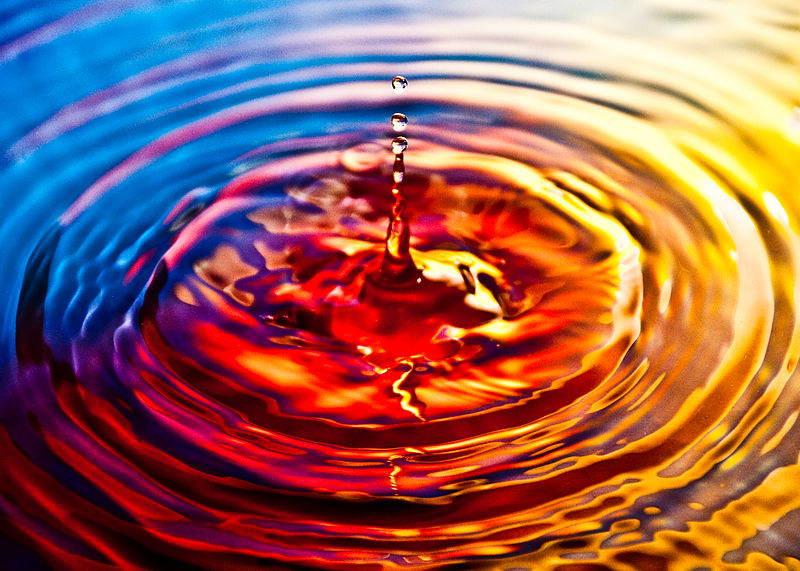 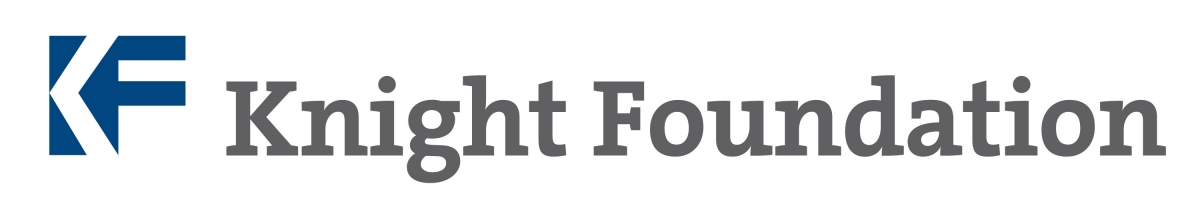 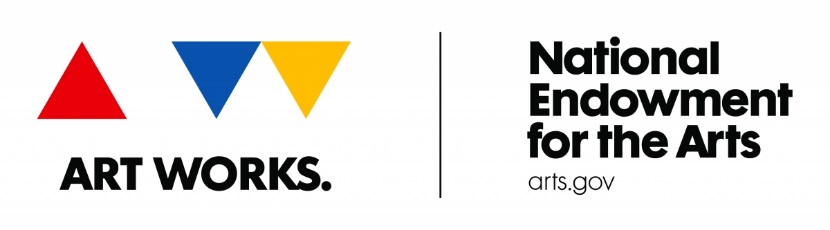 1) TO UNDERSTAND THE RELEVANCE OF THE ARTS IN COMMUNITY LIFE.
GOALS
2) TO UNDERSTAND WHETHER INTERMEDIARIES LIKE LAAs CONTINUE TO HAVE VALUE.
QUESTIONS
1) WHAT IS YOUR VISION FOR A HEALTHY, VIBRANT, EQUITABLE COMMUNITY?
2) WHAT DO “HEALTH,” “VIBRANCY,” “EQUITY,” AND “COMMUNITY MEAN?
3) WHAT IS THE ROLE OF ARTS AND CULTURE IN ACHIEVING THAT VISION?
4) WHAT ROLE, IF ANY, SHOULD AN INTERMEDIARY/NEXUS ORGANIZATION PLAY?
EQUITY
AGENCIES
ARTISTS
ARTS ORGANIZATIONS
COMMUNITY
VIBRANCY
HEALTH
LOCAL BUSINESS
RESIDENTS
GOVERNMENT
PHILANTHROPY
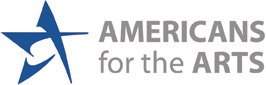 Who are you? What do we care about?
What is your relationship to, and the future of, your changing place—what has you worried?
What do “community,” “equity,” “healthy,” and “vibrant” mean to you?
When you think about a challenge your community can overcome, what are the barriers/capacities/resources? Why hasn’t it been overcome?
What’s the role of arts and culture?
Who are you? What do we care about?
Venture capitalist artist. Administrator artist. Parent. Multi-faceted people. People without enough time. People whose work is our calling. People with deep histories inside and outside the arts. People who attempt to balance bureaucracy. Travelers. Intergenerational. People who love the outdoors. Immigrants. Hard workers. Faithful, passionate people. People who like wearing multiple hats. People rooted in the community. We care about journeys. We plant seeds in the ground. We are resilient.
What is your relationship to, and the future of, your changing place—what has you worried?
Complicated. People think they want change, but tend toward stability. Change comes in big ways and small ways. Nurture the parts that work to fix the parts that don’t. My place is not homogeneous. Place is personal, but is also organizational and situational. Place is people. Place is a function of time and the moment. We’re all trying to change—and keep—the place we live. Place is a sense of belonging—you can feel out of place in a place that has changed around you. Change is something you make happen/change is something that happens to you. Place is about food, energy, people, and faith. Gentrification, environmentalism, violence, demography.
What does “community” mean to you?
Does “community” embody authentic connection? What are your hidden assumptions? How do you account for the changing of community? Who creates/defines community? Can you be part of a community without wanting to? Why are we making community? How do we prevent community building from creating exclusivity? How accessible is a community? Are you identifying others as a community—and do they agree? What is your investment in community? How do you recognize when you’re at a point of intersecting communities? Are you serving or shaping? Does community perpetuate an inequitable system of power? Who is in and who is out? Who is defining the vision of a “better” community? Where do you feel you belong?
What does “equity” mean to you?
Do you have the skill set to build equity? Can you and your privilege get out of the way? Is equity a process or an outcome, or both? How can we ensure we aren’t overlooking those who have been chronically overlooked? How do we find the internal/ invisible barriers within us? How do you deal with the inequity of having the power to pursue equity? Is equity just a word you’re using to not-say diversity? What would signify success for you? When pursuing an equitable community, have to talked to the community? Are you willing to tackle the system or just the problem? How do you know the difference? How can you guarantee “guaranteed opportunity?” How do “failure” and “success” change in an equitable environment? How do you acknowledge the trauma that has preceded the effort?
When you think about a challenge your community can overcome, what are the barriers/capacities/resources? Why hasn’t it been overcome?
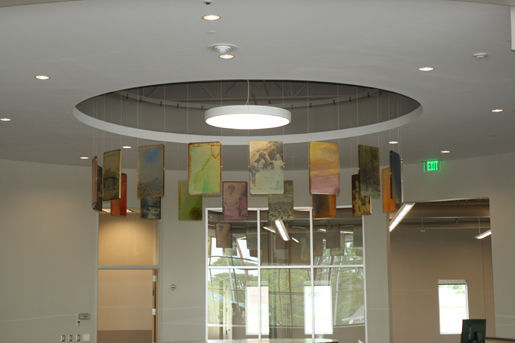 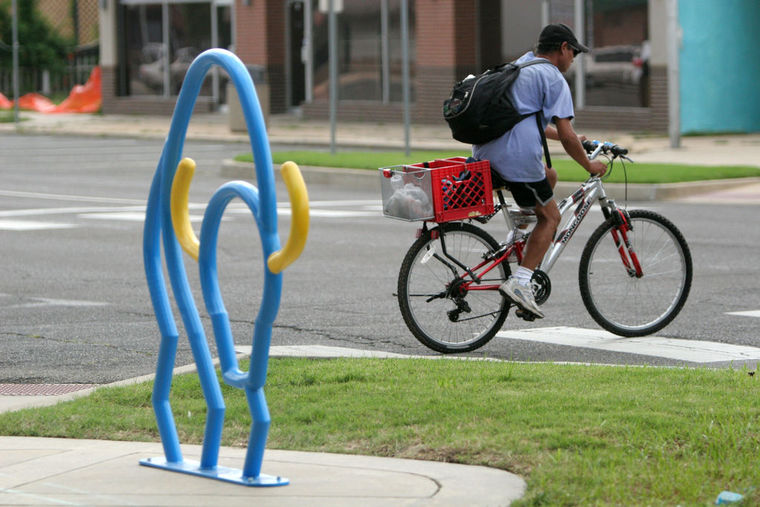 What’s the role of arts and culture?
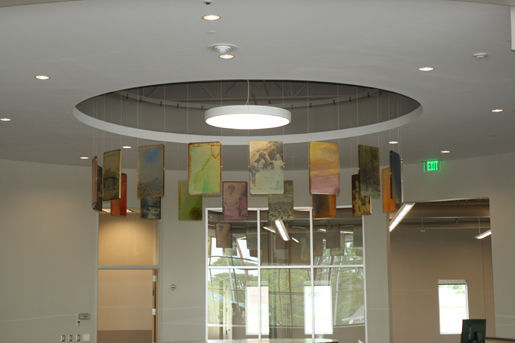 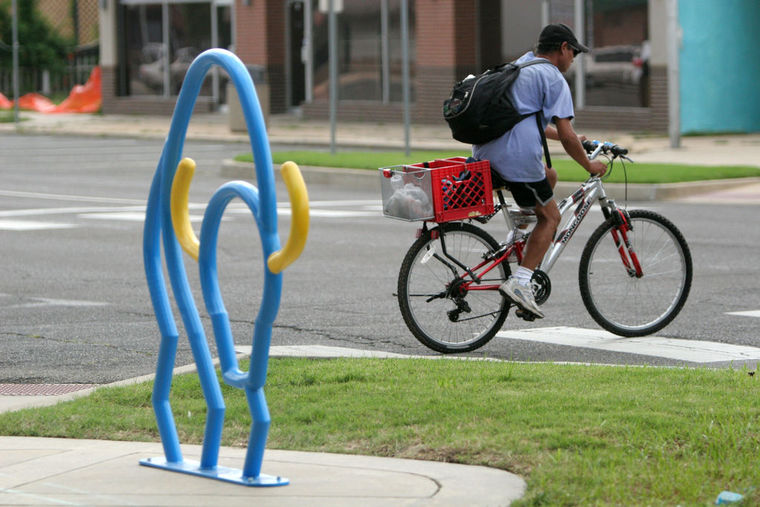 IDEAS
SYSTEMS
GAPS
LEADERS
HEALTHIER,MORE VIBRANT, MORE EQUITABLECOMMUNITIES
ARTS AND…
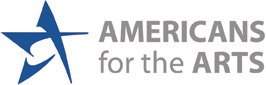 WHEN FULLY INTEGRATED, THE ARTS CAN…
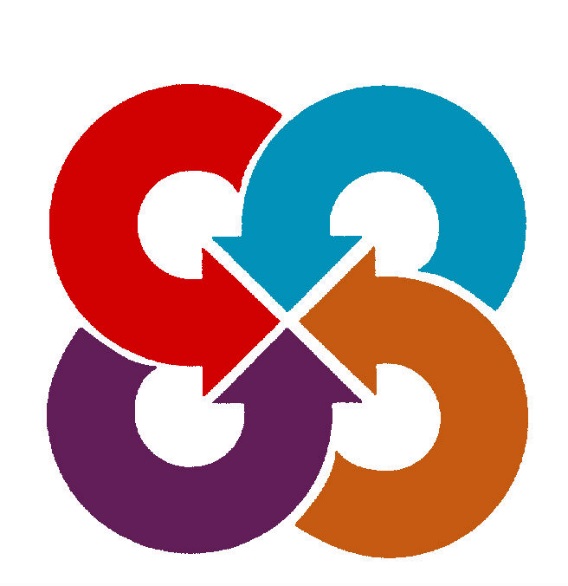 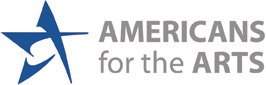 HOW ARTS INTERMEDIARIES DO THEIR WORK
ADVOCACY & POLICY
FACILITIES
FUNDING & FINANCING
VISIBILITY
Partnerships & PLANNING
SERVICES
PROGRAMS & EVENTS
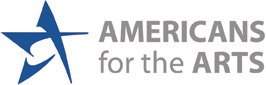 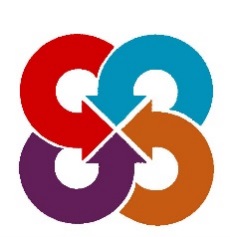 +
+

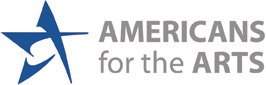 THE SHIFTING RELATIONSHIP BETWEEN ARTS, CULTURE, AND COMMUNITIES
Cultural Expression. What your community considers art may be shifting.
Community Orientation. The size and make-up of the group you serve continues to change.
Engagement. The mandate to “engage” now extends beyond a memorable cultural experience.
Partnership. With cross-sector cooperation at the forefront of many minds, the ability to facilitate partnerships can be crucial.
THE CHANGING ARTS/COMMUNITY RELATIONSHIP
THE CHANGING ARTS/COMMUNITY RELATIONSHIP
Economics. Changes in funding can be a challenge for nexus organizations as communities re-examine their priorities, resources, and goals.
THE CHANGING ARTS/COMMUNITY RELATIONSHIP
Investment. The underwriting of artists and organizations is transforming.
THE CHANGING ARTS/COMMUNITY RELATIONSHIP
Demographics and Equity. Residents have new expectations for equity as demographics shift.
THE CHANGING ARTS/COMMUNITY RELATIONSHIP
CAPACITY. As the scope of work expands, the skills, time allocations, and job descriptions of those working may need to shift or expand.
THE CHANGING ARTS/COMMUNITY RELATIONSHIP
Advocacy and COMMUNICATIONS. In a crowded landscape that has always been a challenge for the arts, advocacy and communication are continuously cited as core needs.
THE CHANGING ARTS/COMMUNITY RELATIONSHIP
Data and Metrics. Community members, policymakers, and funders want to know the data-backed impact of investments they make, knowing how to share your value metrics is crucial.
1) WHAT IS THE RELEVANCE OF THE ARTS IN COMMUNITY LIFE?
GOALS
2) DO INTERMEDIARIES LIKE LAAs CONTINUE TO HAVE VALUE?
BIG QUESTIONS AND CHALLENGES
QUESTIONS & CHALLENGES
Who is dictating the role of arts and culture in the U.S., and does that align with what we’re telling and teaching ourselves?
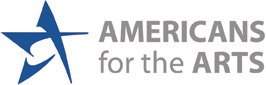 QUESTIONS & CHALLENGES
How can we better deal with the capacity/skills/ resources gaps that exist in relation to arts based community development?
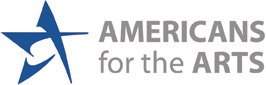 QUESTIONS & CHALLENGES
Where are the arts and artists in the ongoing conversation about communities?
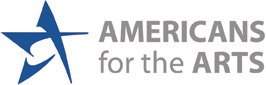 QUESTIONS & CHALLENGES
What are the characteristics of “fertile ground” that will allow the arts to flourish in a way that is true to the needs/desires of U.S. communities?
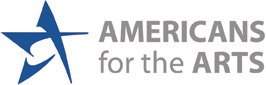 QUESTIONS & CHALLENGES
How do you deal with an outcomes- and data-driven world in a moment when much of our work is not easily held up to metrics?
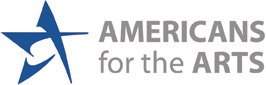 QUESTIONS & CHALLENGES
What business are we in? 
What are our values? 
Where can we make a difference?
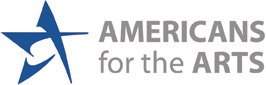 What resonates?
What doesn’t?
What’s missing?
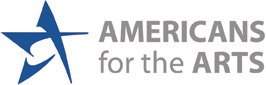